УТВРЂИВАЊЕ И ПОНАВЉАЊЕ НАСТАВНЕ ТЕМЕ:БОГ ТВОРАЦ СВЕГА СВИЈЕТА
СТВАРАЊЕ ВИДЉИВОГ СВИЈЕТА
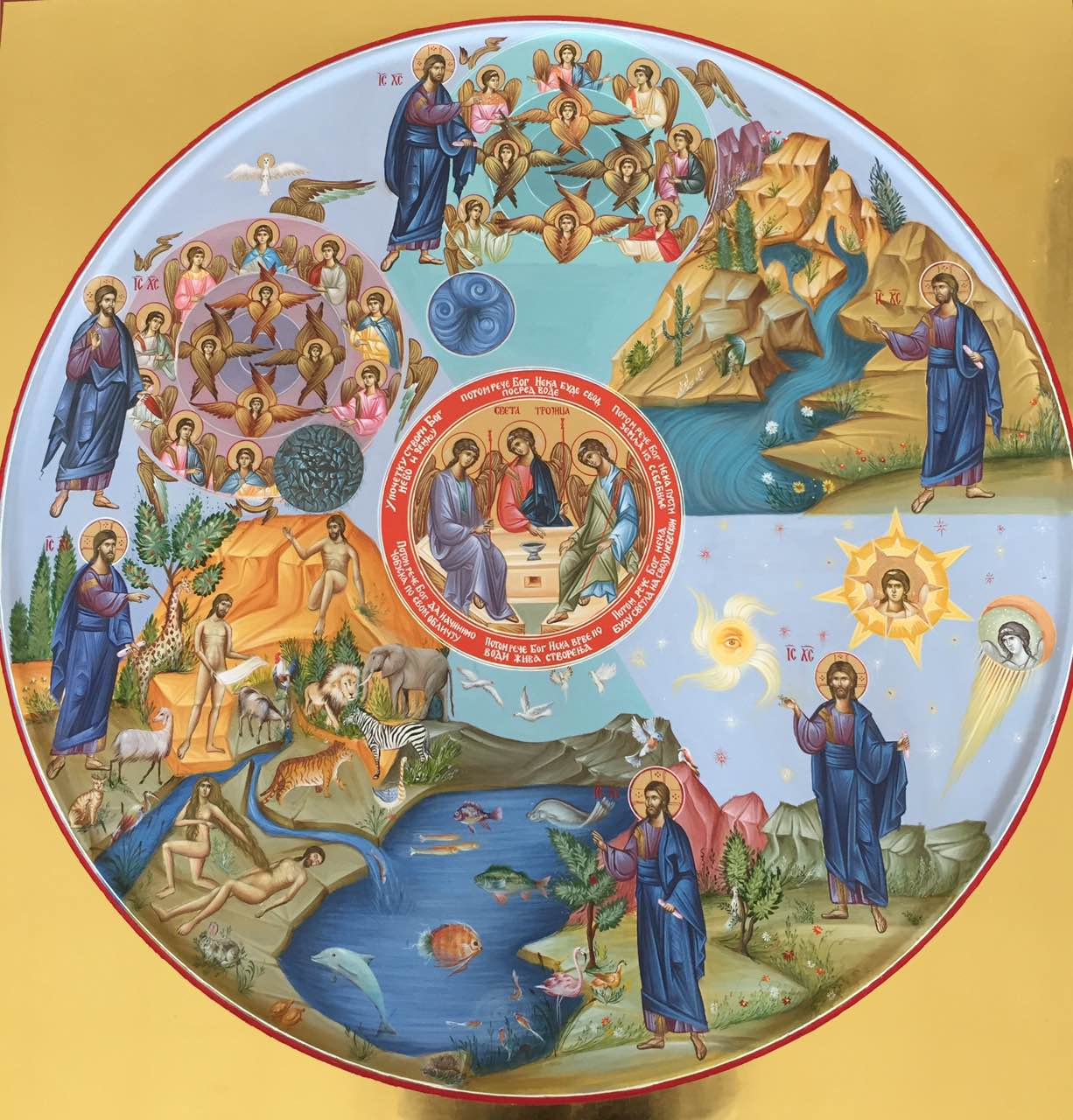 Све што постоји створио је Бог.
Он је Творац невидљивог и видљивог свијета.
Прво је створен невидљиви свијет, а то су анђели који су Божје слуге и вршиоци воље Божје.
Видљиви свијет је створен за шест дана како нас учи Свето писмо.
СТВАРАЊЕ ЧОВЈЕКА
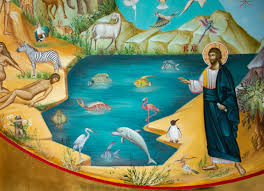 Бог је створио човјека шестог дана.
Човјек је створен од земље, по Божјем лику.
Бог је у њега удахнуо дух којим га је оживио.
За живот првих људи, Бог је створио мјесто које је имало све што је потребно за живот и назвао га Рај или Едемски врт.
ЖИВОТ У РАЈУ
Првом човјеку Бог је дао име Адам.
Да човјек не би био сам, Бог му ствара жену и благосиља их да живе заједно.
Жени је дао име Ева.
По заповијести Божјој нису смјели користити плодове дрвета које се звало Дрво познања добра и зла.
Демон, претворен у змију, наговорио је Еву да окуси забрањени плод који је дала и Адаму.
Због тога што су прекршили заповијест Божју, Бог је Адама и Еву истјерао из Раја.
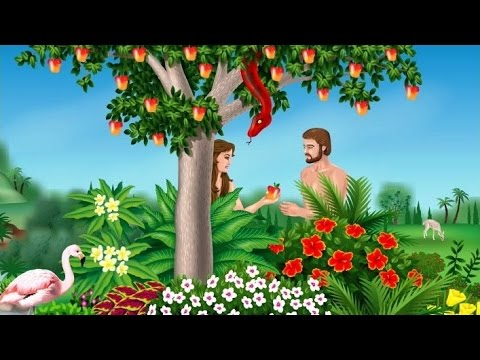 ДЈЕЦА АДАМА И ЕВЕ
Послије истјеривања из Раја први људи морали су сами да се брину за храну, а и за остало што им је потрбно за живот.
Животиње више нису биле питоме као у Рају.
Адам и Ева су добили синове Кајина и Авеља.
Кајин је био ратар, а Авељ пастир.
Послије смрти сина Авеља добили су сина Сита.
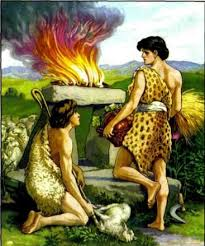